Titel
Untertitel
Autor
Folie
Zusammenfassung
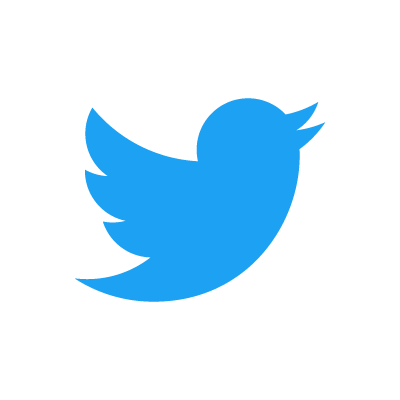 @FI_CODE
http://www.unibw.de/code
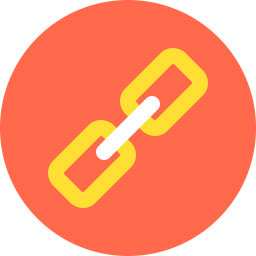 Zusammenfassung
NAME
Institut XXXX
Forschungsinstitut CODE
Universität der Bundeswehr München

EMAIL@unibw.de
https://www.unibw.de/code
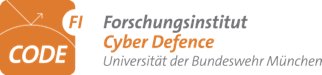